Political Geography & Globalization
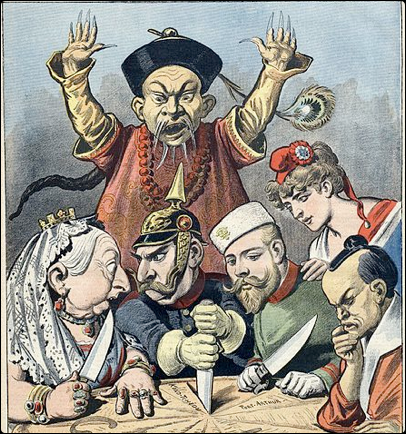 UNIT 6 LESSON 4

BOUNDARY EFFECTS OF IMPERIALISM
Essential ?’s
What are some effects of political instability in Africa as a result of post-European colonization?
How are the conflict and violence in northern India today a result of European colonization?
Map Items on SIM
Sierra Leone
Senegal
Liberia
Nigeria
Sudan
Rwanda
Angola
Somalia
India
United Kingdom
Pakistan
Bangladesh
Punjab
Vocabulary
Partition - divided
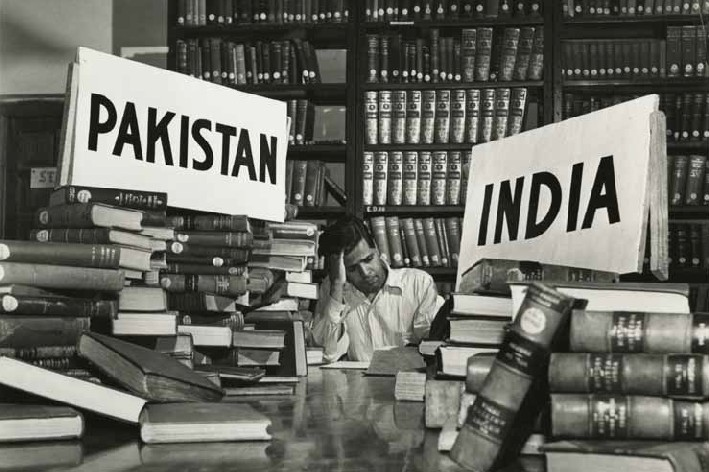 Work Time ☺
Complete IR-18 first.
Complete IR-19&21
Using reading from IR-20